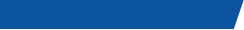 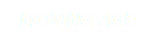 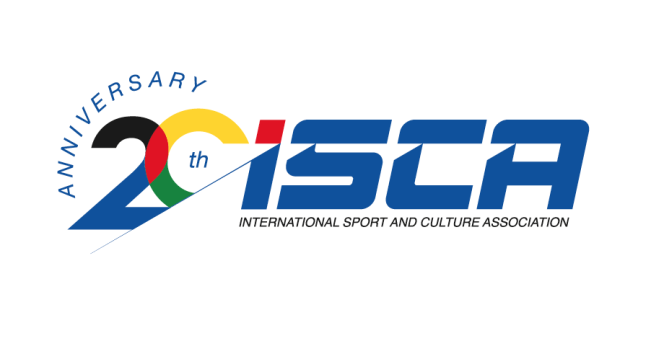 Gent, 30.4. – 2.5.2015
Workshop 2
„New developments in physical activity programs for elderly people,…“
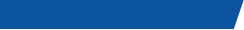 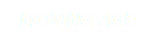 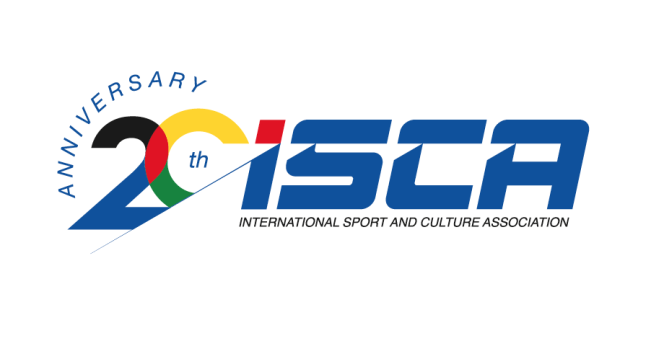 Gent, 30.4. – 2.5.2015
OSTEOPOROSIS

MUDr. Vlasta Syslová
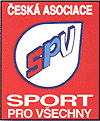 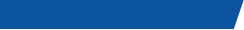 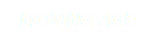 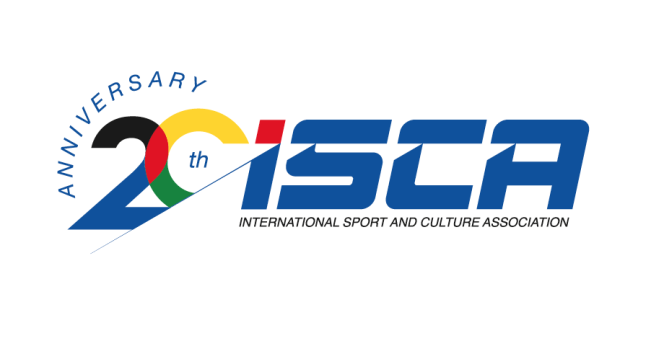 Gent, 30.4. – 2.5.2015
MUDr. Vlasta Syslová

Chairman of commission of remedial physical education, ČASPV
Member of Society of Sports Medicine the Czech Republic
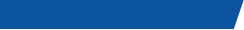 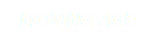 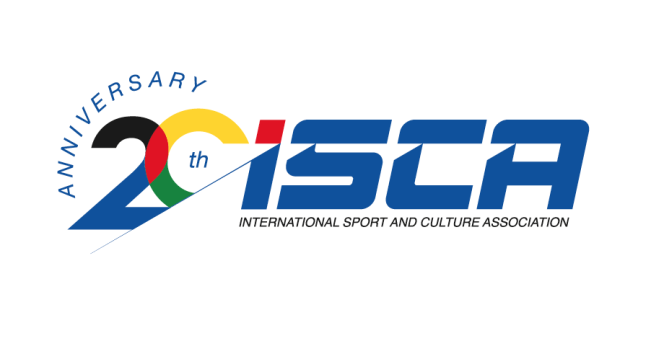 Gent, 30.4. – 2.5.2015
Prevention and physical activity during osteoporosis

Target group
Women after menopause
Remarks – not everybody has level of osteoporosis evaluated or measured by densitometry

Aims of exercise programme
To keep bone mass
To improve bone mass
To stop lowering of bone mass
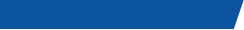 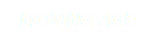 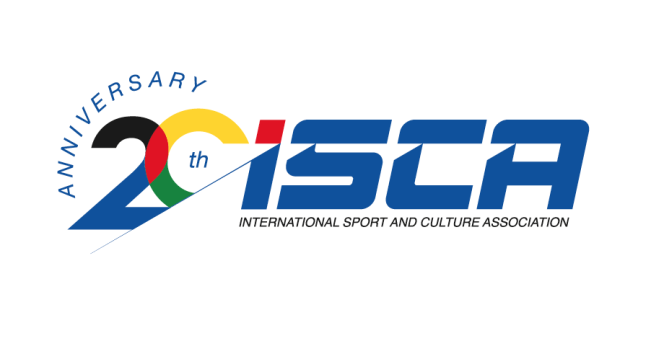 Gent, 30.4. – 2.5.2015
WHY?
ČASPV is sport organisation oriented practicly on exercises
Scientific research is not our goal 
We invite medical expert to our educational seminars
Practical part oriented to special topic
Psychiatric problems 
Lymphoedema
Hip and knee replacement
Heart problems…
Methodological annex with tray exercises and recommendation in our magazine (Pohyb je život) for our instructors and medical sector
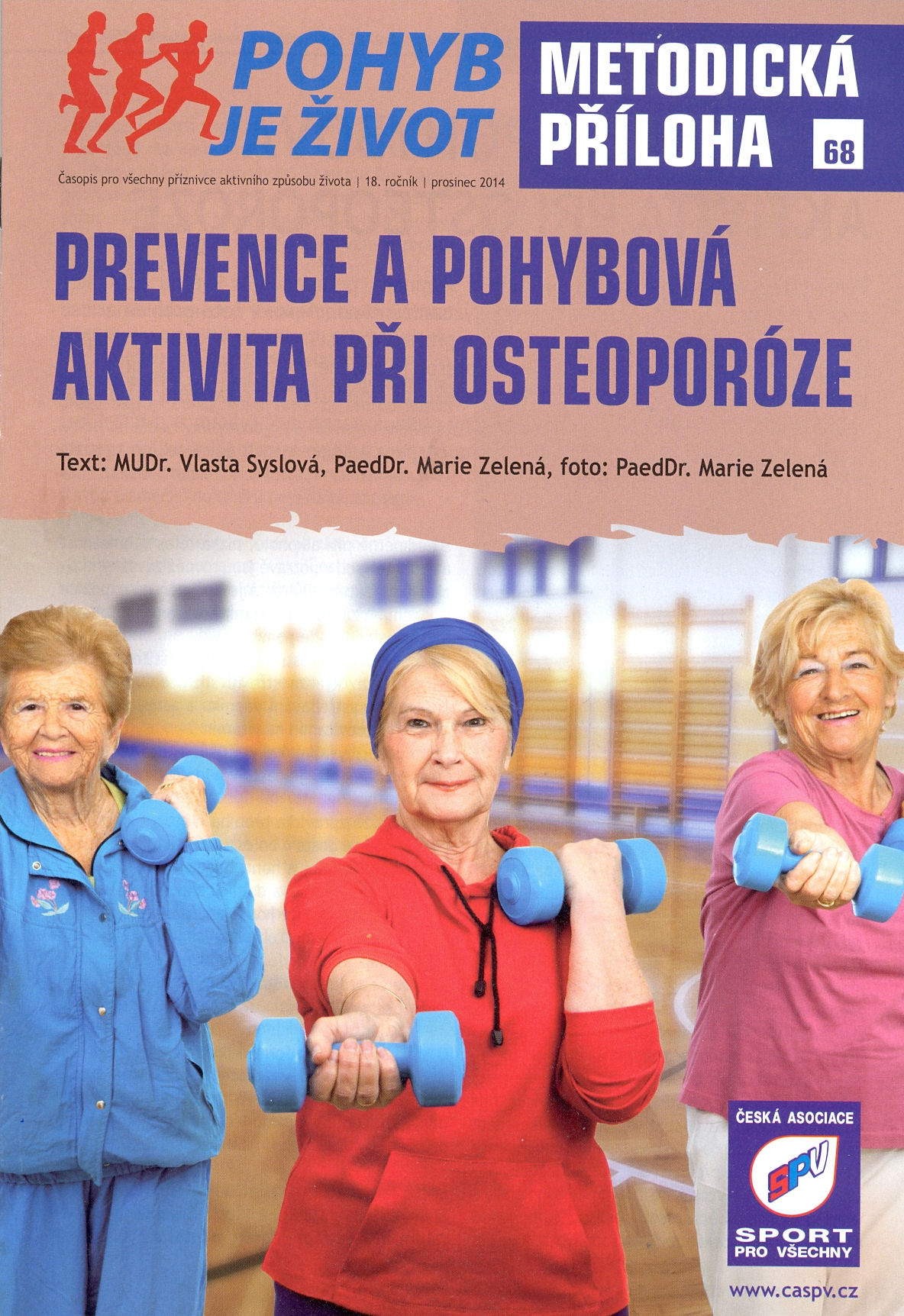 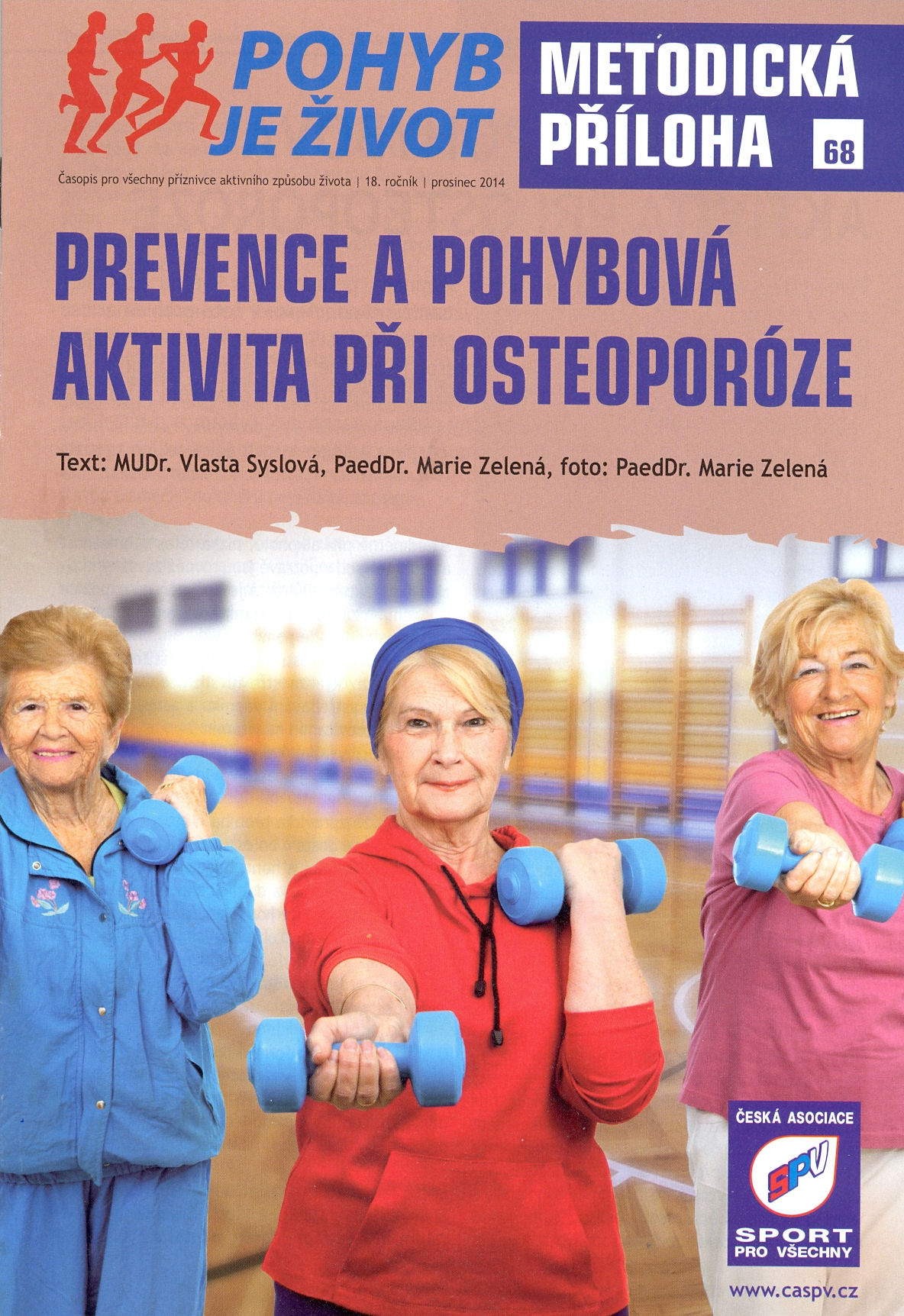 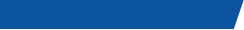 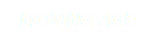 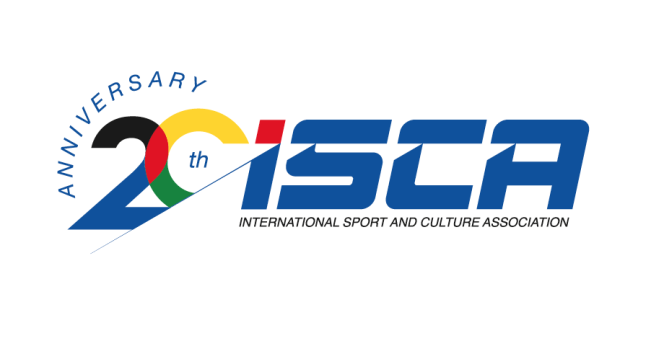 Gent, 30.4. – 2.5.2015
Why is this topic important for „us“
Low afinity mostly of elderly people to the movement
Function of exercise programme
Prevention
Treatment
Little awareness of physicians about influence of exercise during osteoporosis
Economic impact
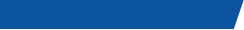 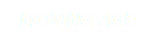 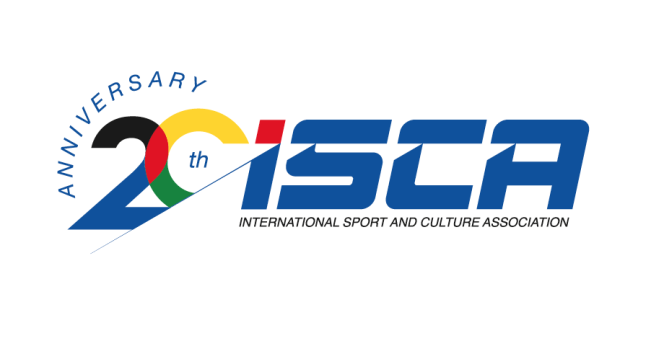 Gent, 30.4. – 2.5.2015
Osteoporosis – definition
Progressive disease of skeleton
Disorder of microarchitecture of bone tissue
Follow – up by increasing of bone fragility
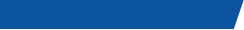 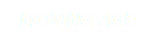 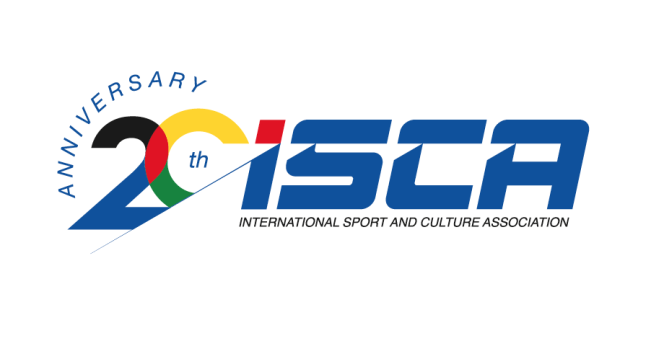 Gent, 30.4. – 2.5.2015
Development of osteoporosis
No problem for a long time
Back pains (compression and deformation of vertebrae)
Kyphosis Th – hyperlordosis L
Loss of bone strength
Loss of muscle mass
	- Muscle imbalances
	- Falls 		fractures (femoral neck, vertabrae, wrist…)
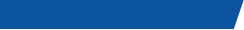 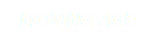 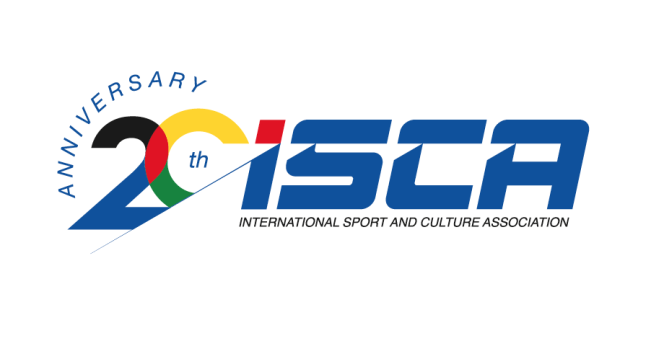 Gent, 30.4. – 2.5.2015
What can we affect/cannot affect
What cannot we affect:
Genetics
Gender
Race…

What can we affect:
Nutrition
Sedentary lifestyle
Adequate exposition to soneshine
Suitable movement
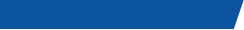 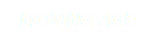 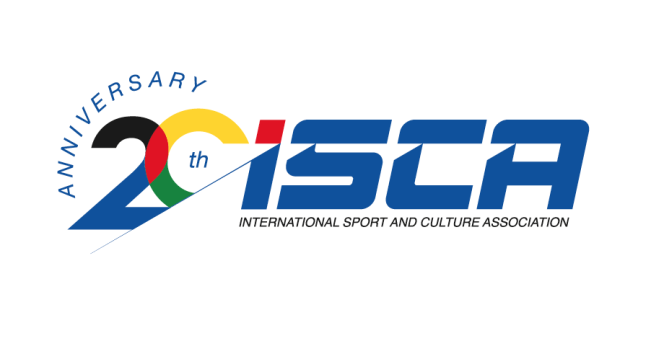 Gent, 30.4. – 2.5.2015
IMPACTS of suitable exercises 
BONES
Mechanical irritation/stimulation affects bone cells
Bone cells are responsible for creation of the bone mass
Bone beams are reseted in the direction of the load
BODY
Release of paintful contractures around osteoporotic bones
Minimalisation of muscle imbalances		
Maintain adequate muscle mass	       decreasing risk of falls
Well trained deep stabilisation system cushions compressed vertebrae and decreases pains
Stop age related bone loss
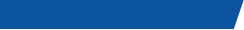 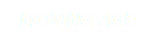 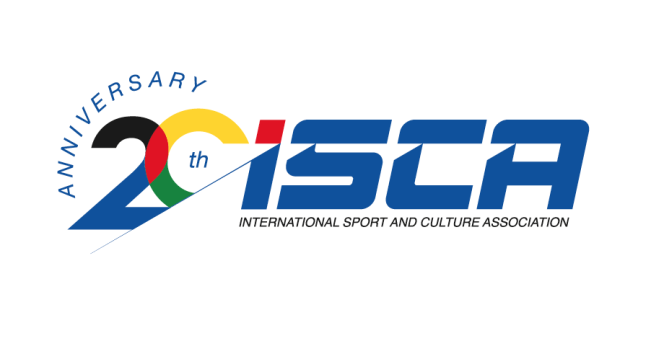 Gent, 30.4. – 2.5.2015
Suitable kind of exercices
Strength – resistence training (machines, own body…)
Lower weights
More repetition
Combitation with endurance training
Standing exercises (antigravity muscles work)
Walking up stairs (strengthening of legs)

Other suitable physical activity: „Nordic walking“ …
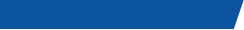 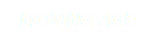 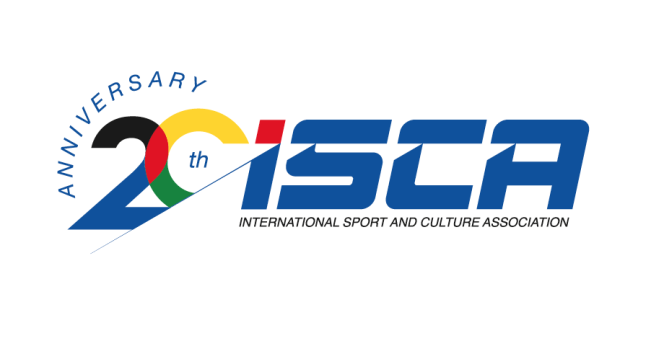 Gent, 30.4. – 2.5.2015
REMARKS
Combination with Calcium and Vitamin D3 (Vigantol)
Vigantol – positively influences muscle mass of m. quadriceps
Exercise 1hour, twice a week, 8months – can increase bone density of vertebrae by 3,5% 
NEWS:
The whole body vibration irritates nerve receptores – stimulation of osteogenesis (new building of bones)
Recommended: 10 minutes, twice daily, 12 months, intensity 30 Hz – in combination with vitamin D3 and Calcium
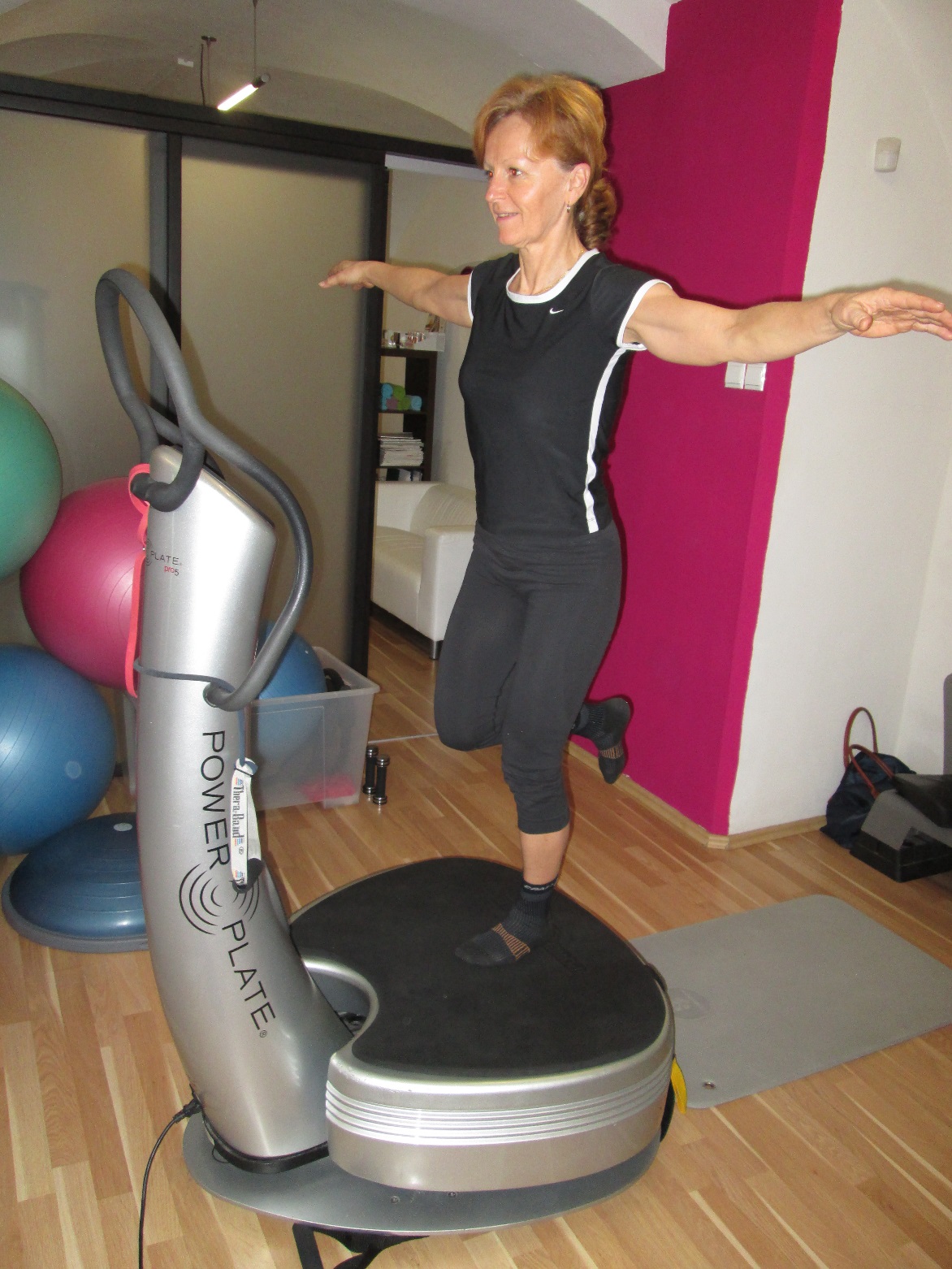 POWER PLATE
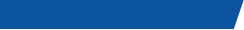 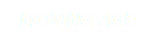 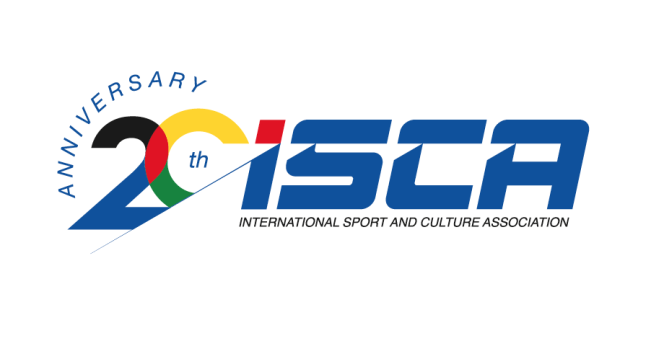 Gent, 30.4. – 2.5.2015
Future projects of  

Project: 
„Multi-dimensional Assessment and Intervention Model for exercixe and physical activity in adults and elderly with cognitive impairment“. (ERASMUS +)


Co-operation with Senivia - project Senior holding s.r.o. 
Je určený především občanům České republiky starších 55 let, ale i jejich rodinným příslušníkům. Hlavním posláním je vytvoření uživatelsky přívětivého a nápomocného místa na internetu určeného pro tuto cílovou skupinu.
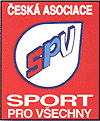 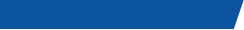 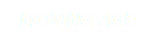 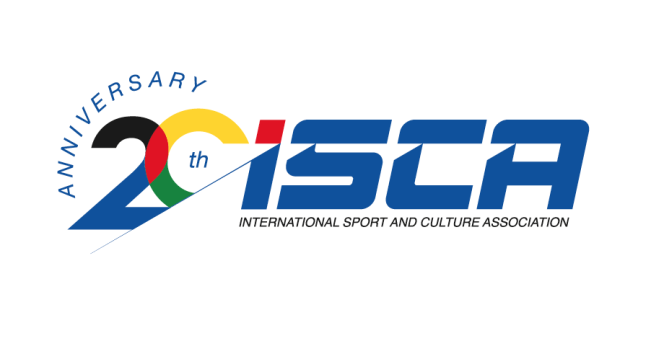 Gent, 30.4. – 2.5.2015
Thank you for your attention
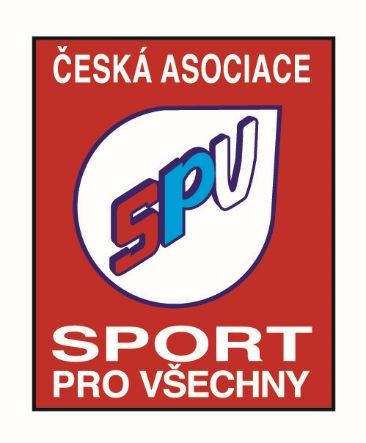